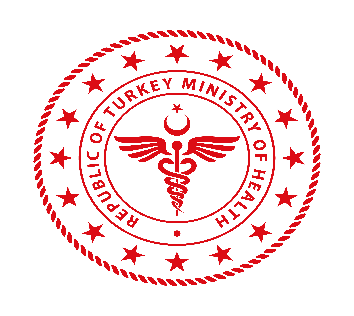 Briefly in Presentation
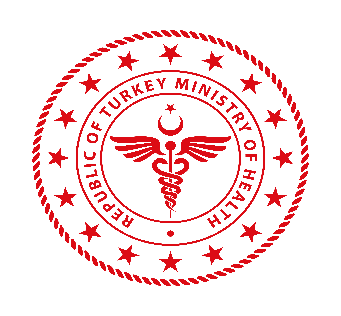 General Information about our Inspection Board
Duties
Methods of Inspections or Supervisions
Penals
Vice Inspectors’ Trainings
Other Training Activities
Turkish Drug and Medical Devices Authority
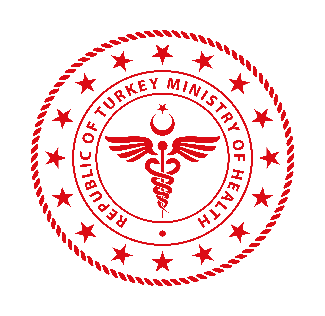 The objectives of the Board of Inspecting Service;
Protect and improve the health of the public, 
Ensure that the health sector operates in an efficient, economic and legal manner, 
Carry out effective audits by using modern Inspecting methods and techniques, 
Help in the production of new policies in the health sector, 
Lead training of professional managers and Inspectors in the field of health.
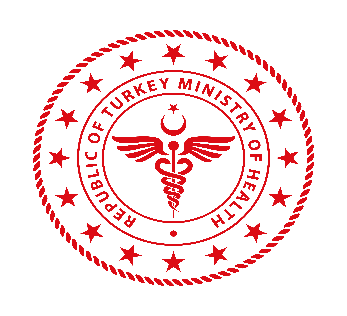 Size of Inspecting Board
http://teftis.saglik.gov.tr/
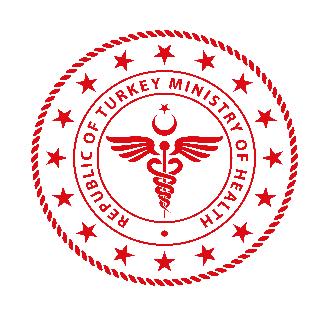 About Inspection Board
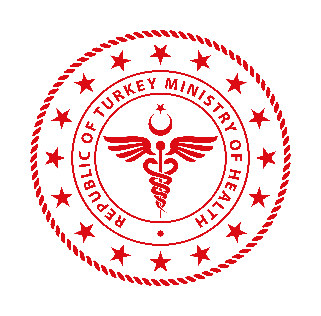 Number of Inspectors and public officers in 
Board of Inspection in Ministry of Health
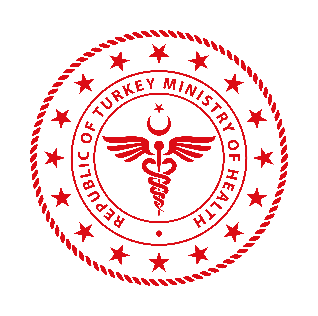 Duties
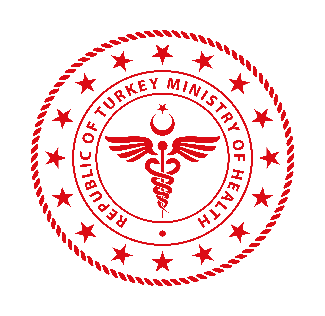 Methods of Inspections or Supervisions
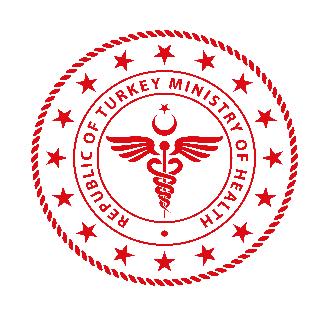 Inspection, Investigation and Preliminary Examination
Inspections are carried out by the Inspectors; 

To determine whether the current information and documents related to a subject are correct and to determine the necessary actions within the framework of the legislation.
The difference between Inspection, Investigation and Preliminary Examination is based on the law and the nature of the act.
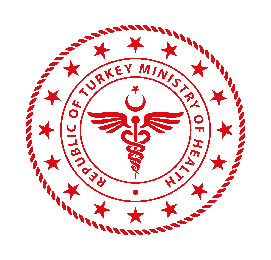 Information Technologies  Audits
The assessment of the continuity, security and reliability of the electronic information systems of the audited entity.
Risk-Based Audits
It is the audit carried out to determine the risks, errors and weaknesses of financial, administrative system and control mechanisms.
Regularity Audit
The audit of compliance with the relevant laws, regulations and other legislations off all kinds of works, transactions of Ministry organizations and it is subsidiaries and supervisory institutions and organizations.
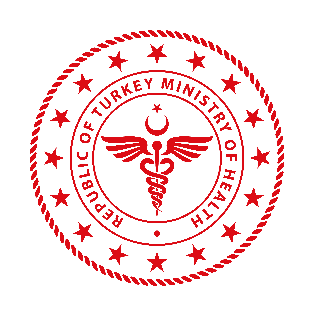 Sanctions Suggested Inspectors
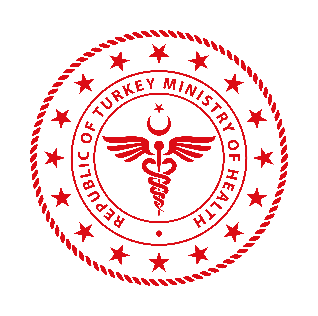 Vice Inspectors’ Trainings
(From Vice Inspector to Inspector)
Inspector
Vice Inspector
3 (Three) years
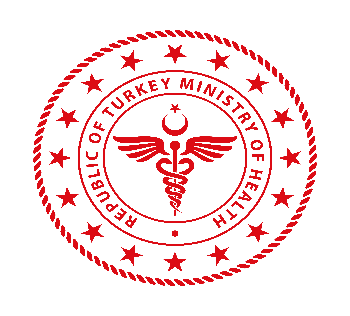 E-Inspection System
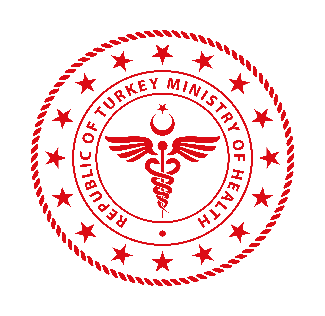 Other Training Activities
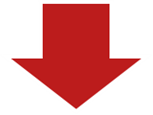 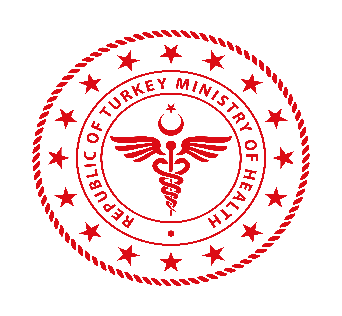 Turkish Drug and Medical Devices Authority
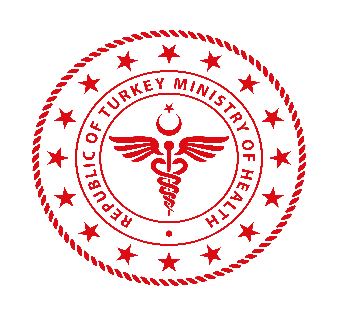 Inspection Board In Ministry of Health of Turkey